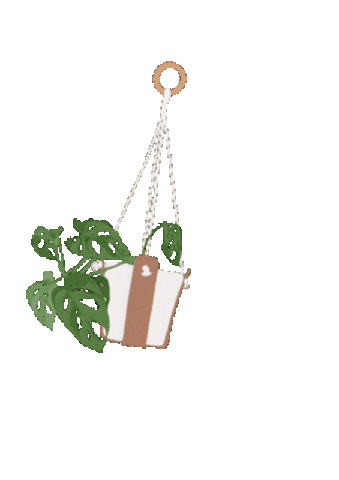 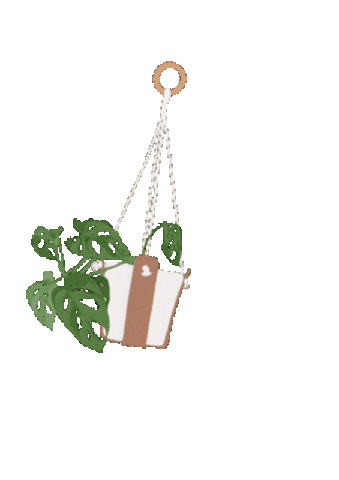 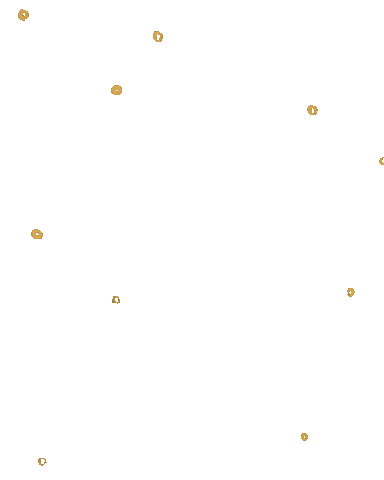 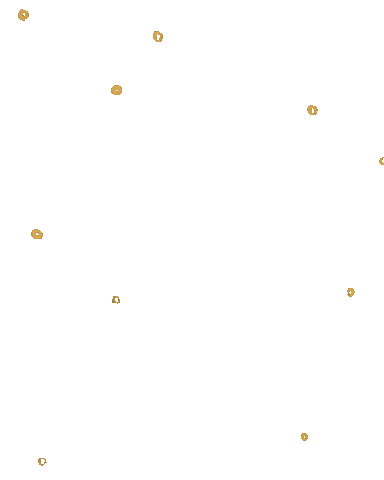 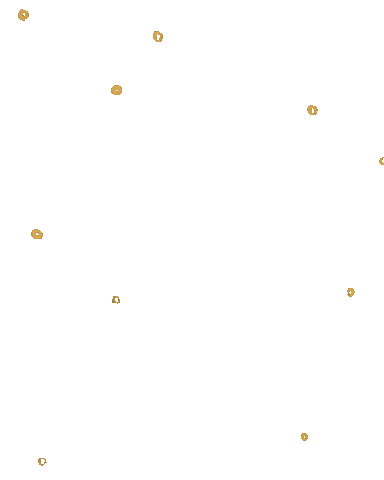 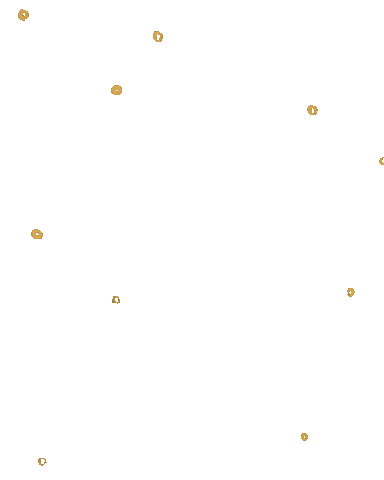 Welcome
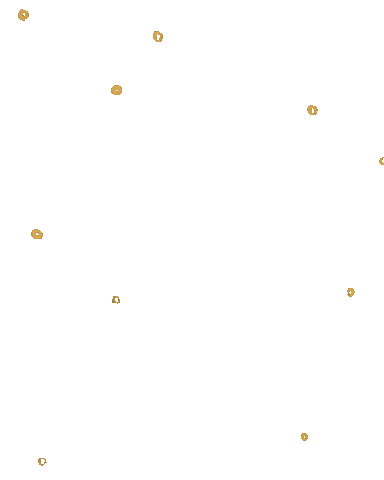 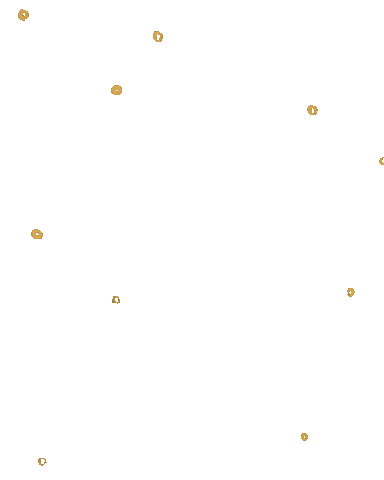 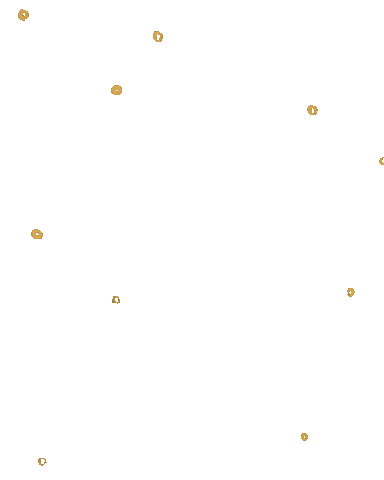 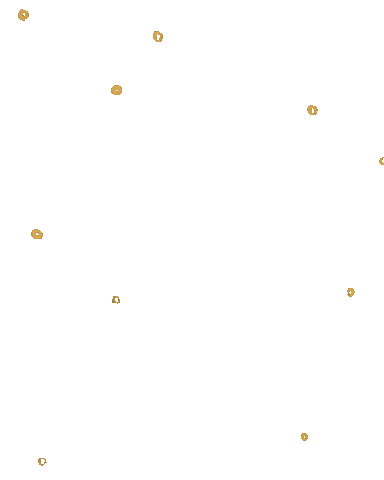 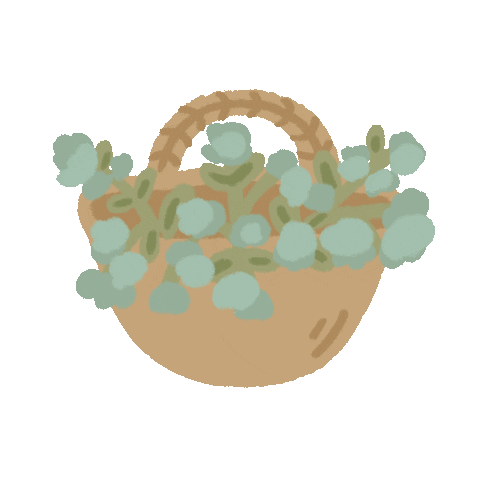 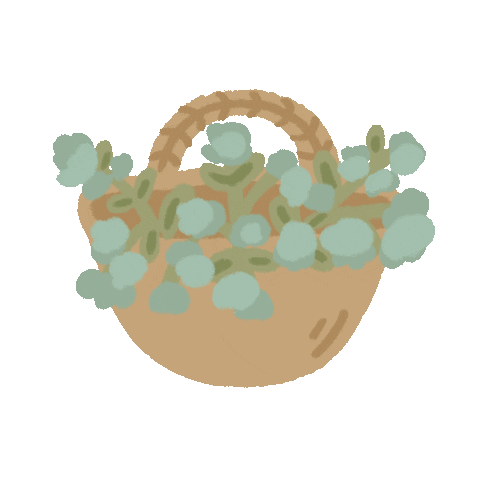 Add Your Text Here
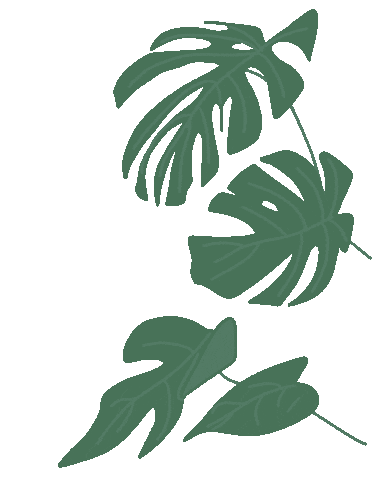 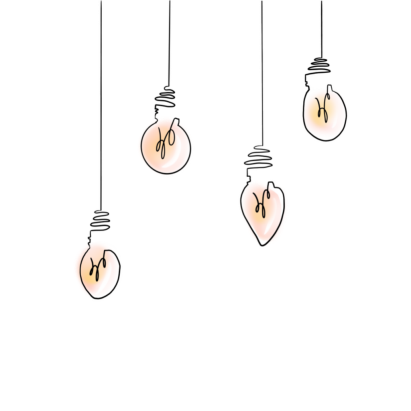 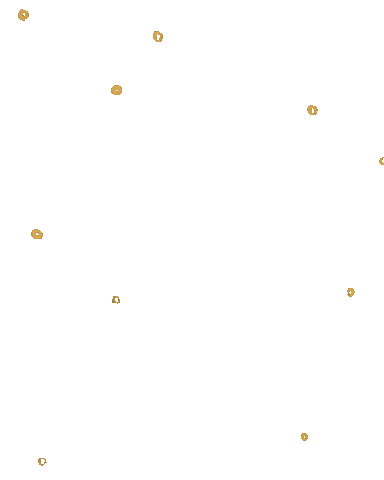 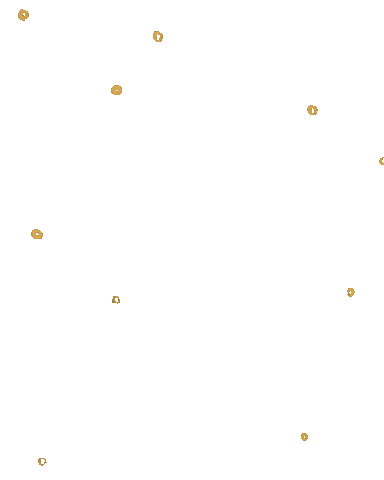 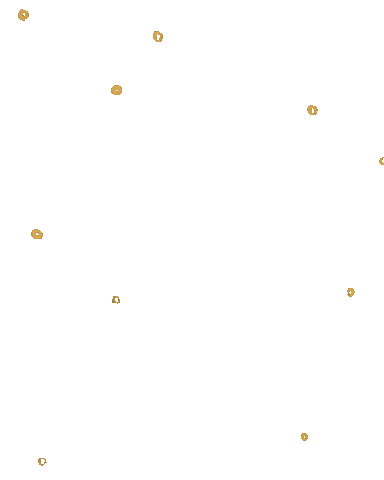 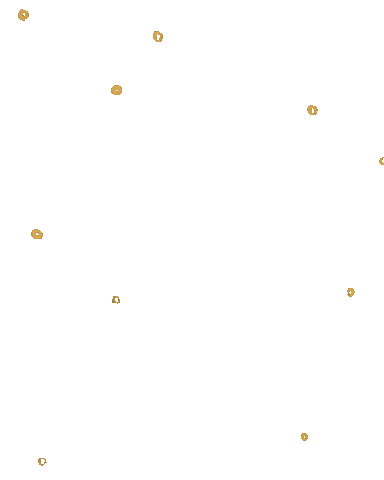 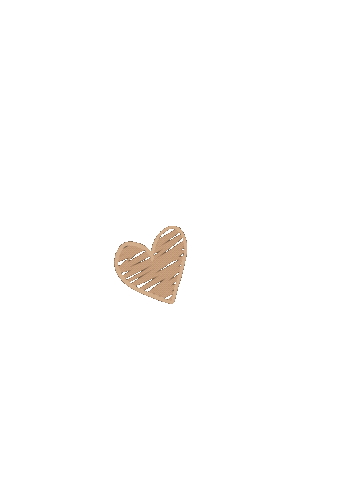 Click to add title
Mercury is the closest planet to the Sun and the smallest one in the Sollar System, it’s only a bit larger than Moon. Mercury is the closest planet to the Sun and the smallest one in the Sollar System, it’s only a bit larger than Moon
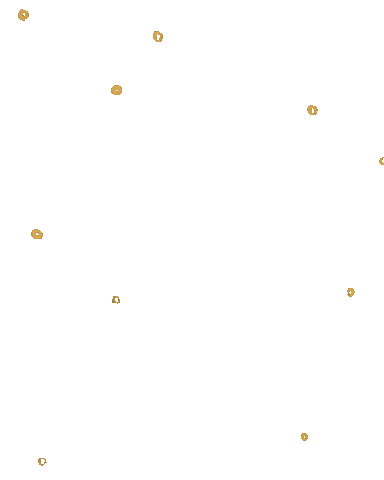 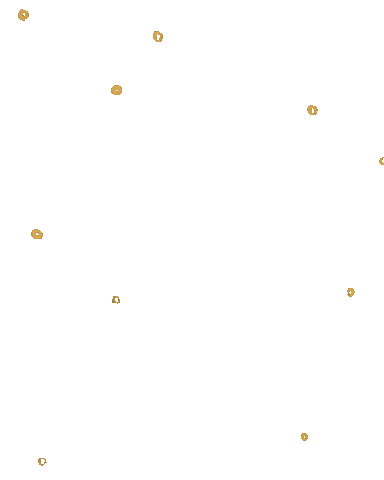 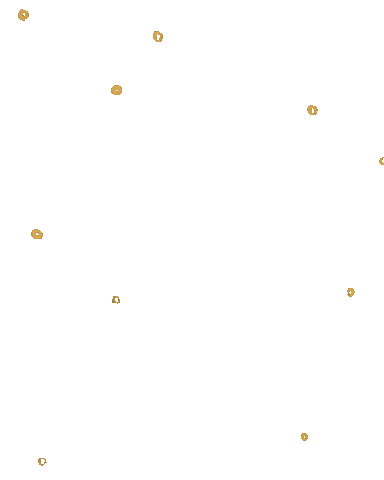 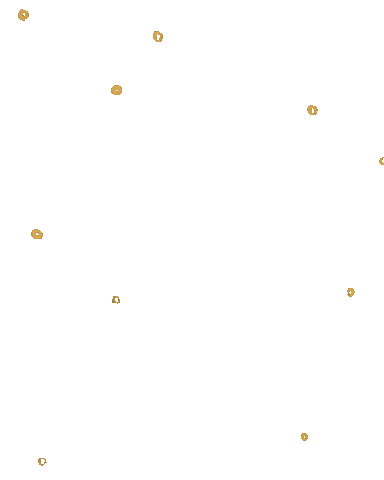 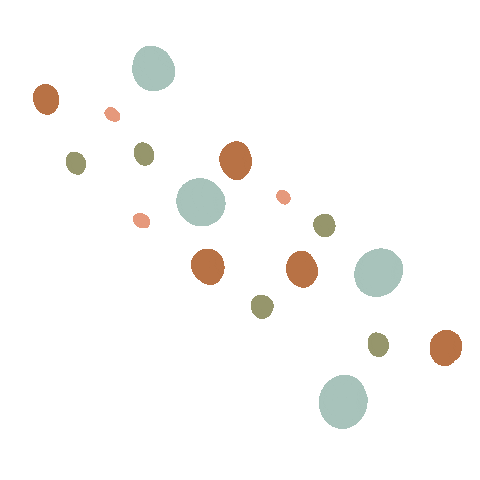 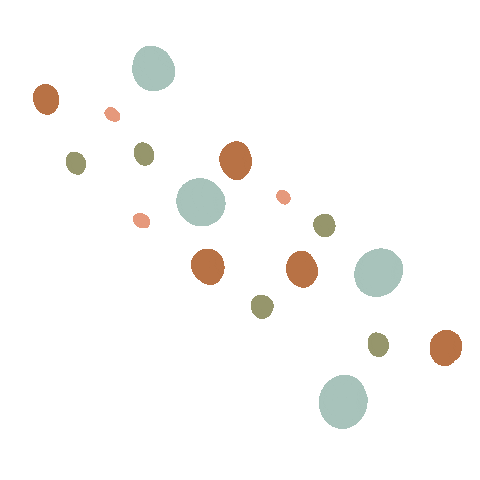 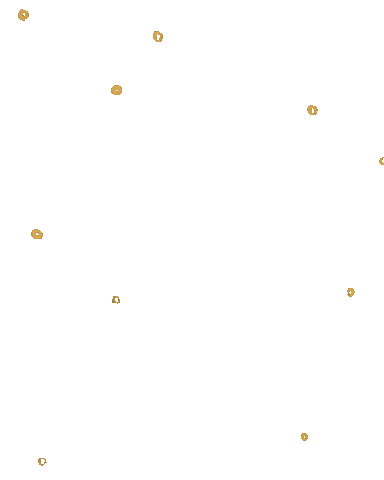 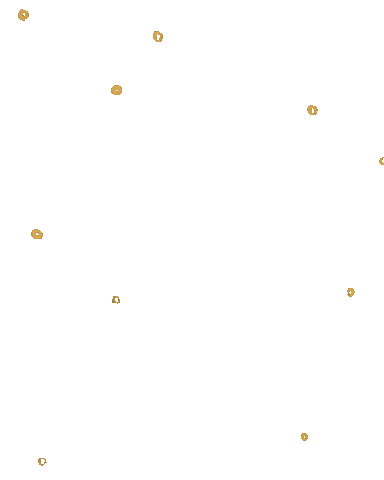 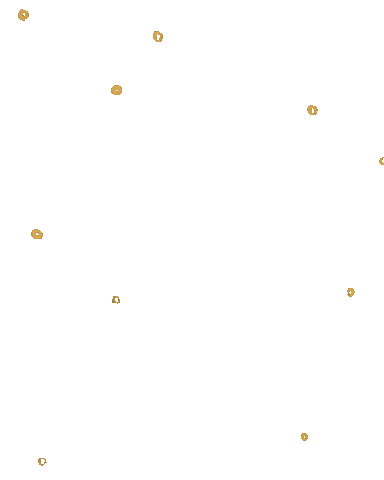 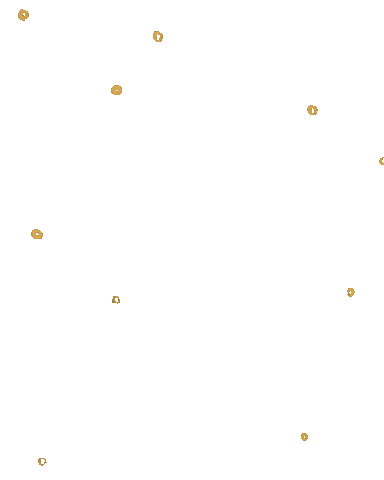 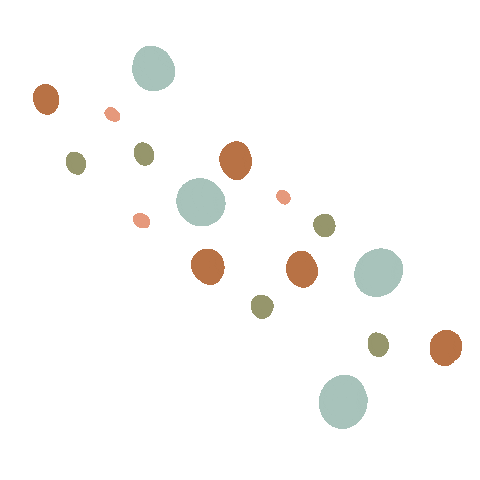 Your team
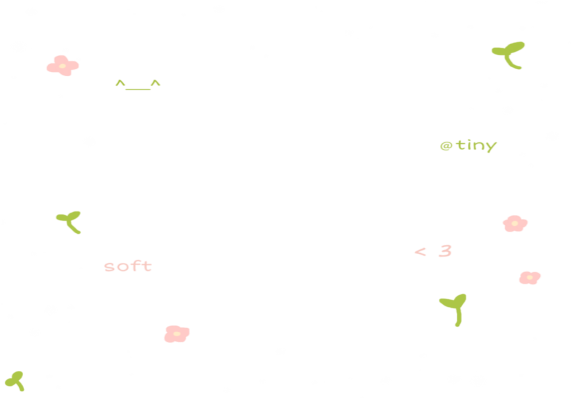 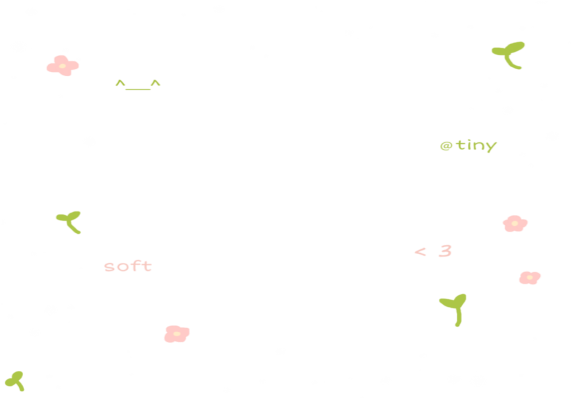 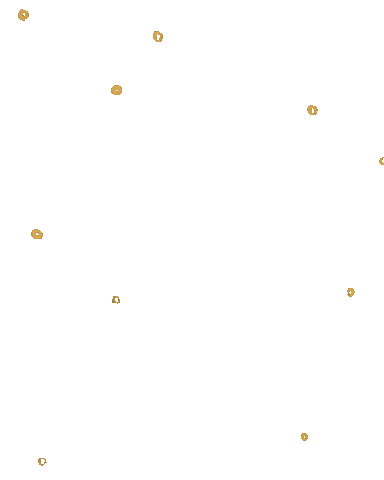 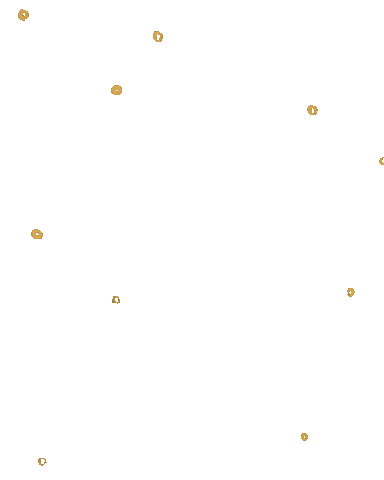 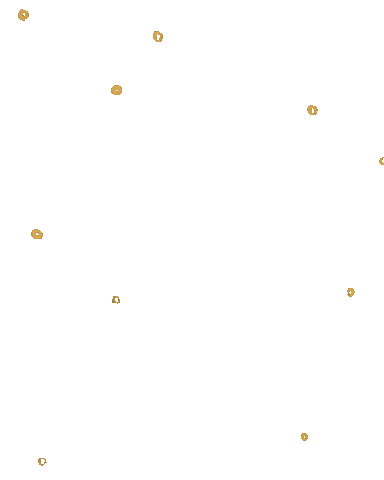 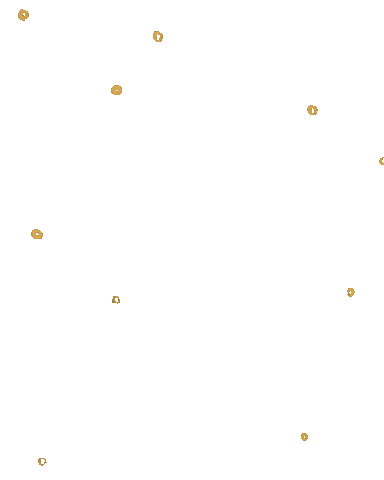 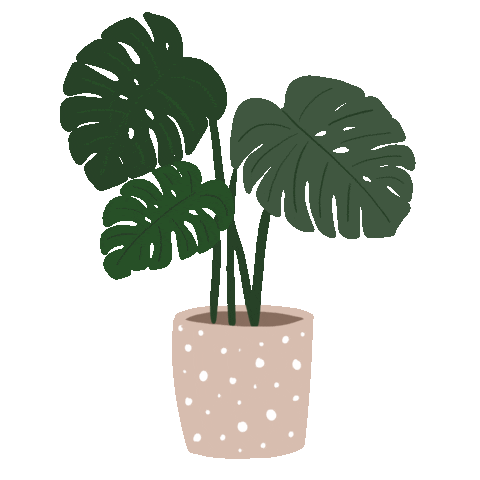 Your Name
Your Name
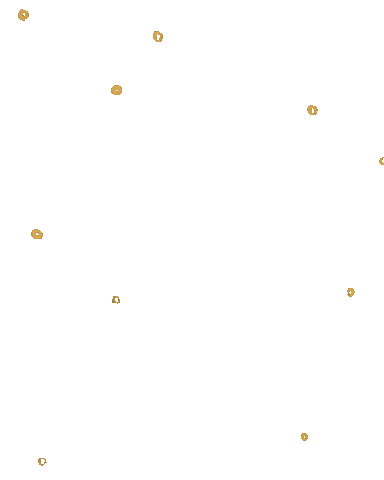 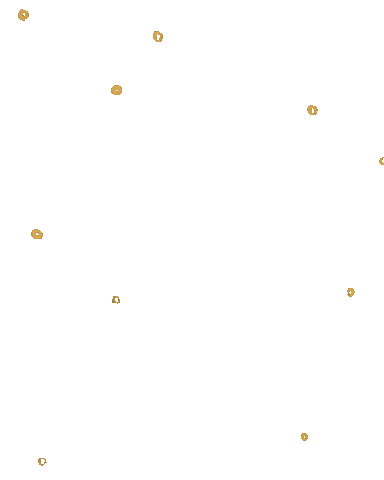 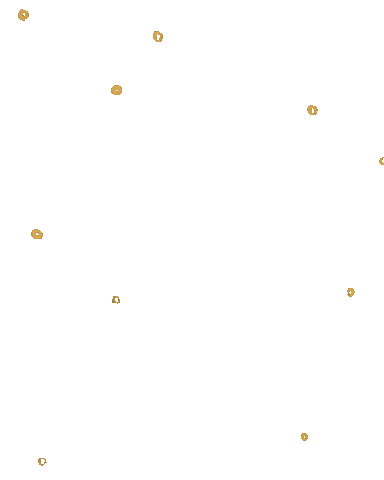 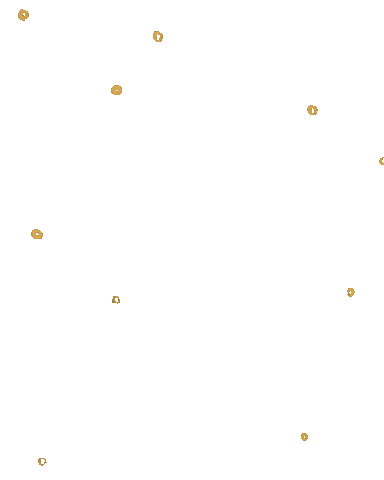 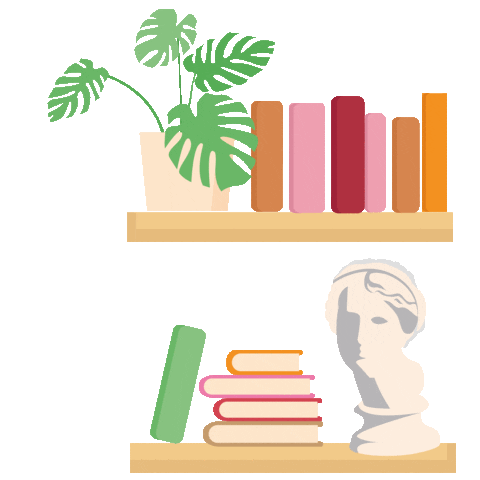 Agenda Style
Contents
01
Get a modern PowerPoint  Presentation that is beautifully designed. I hope and I believe that this Template will your Time.
Contents
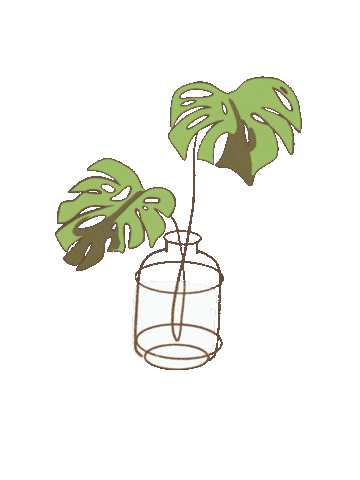 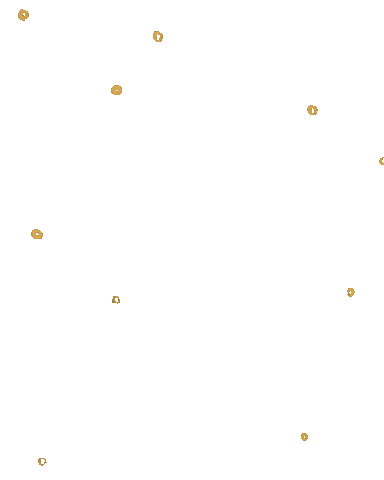 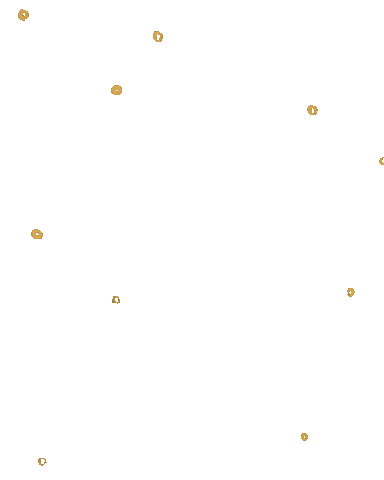 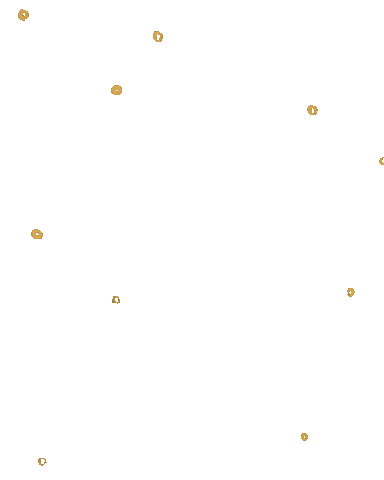 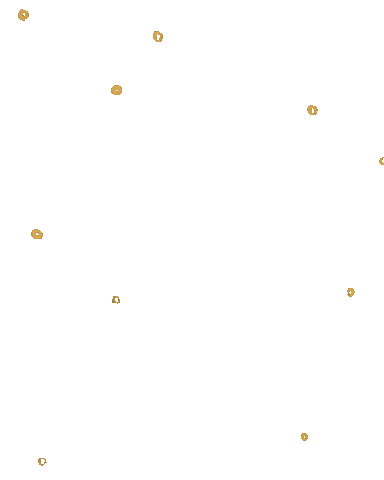 02
Get a modern PowerPoint  Presentation that is beautifully designed. I hope and I believe that this Template will your Time.
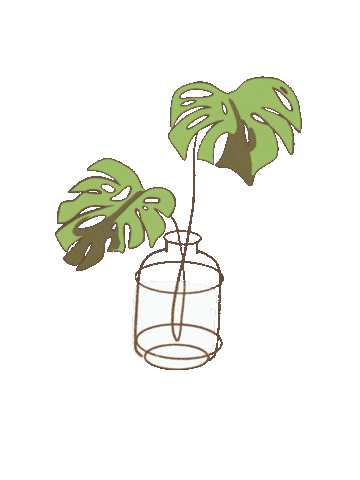 Contents
03
Get a modern PowerPoint  Presentation that is beautifully designed. I hope and I believe that this Template will your Time.
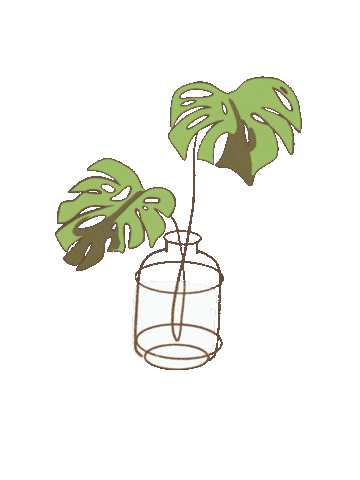 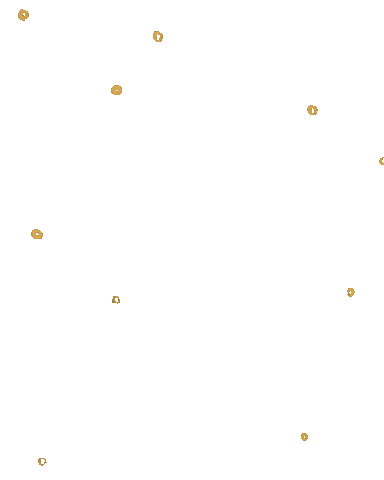 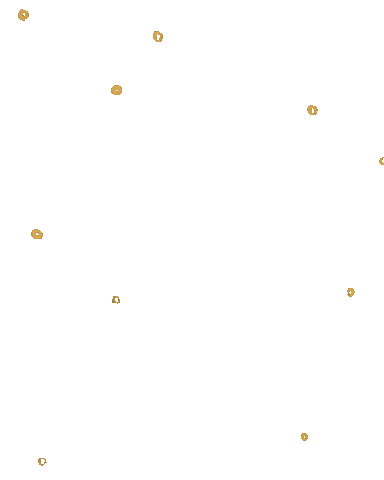 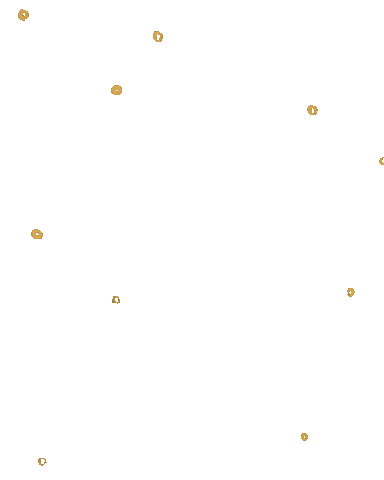 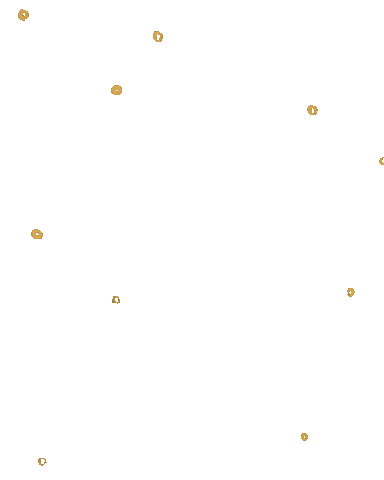 Infographic Style
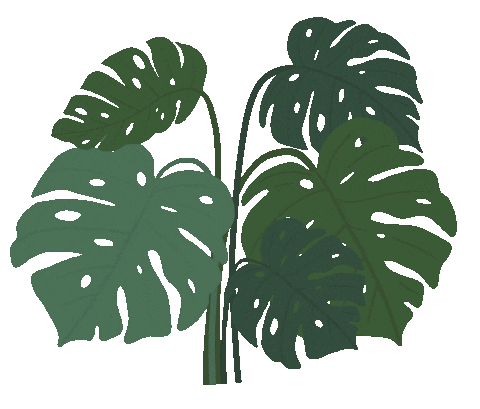 Content  Here
Content  Here
Content  Here
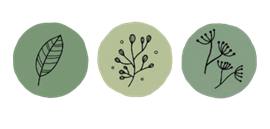 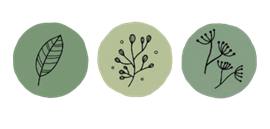 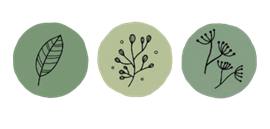 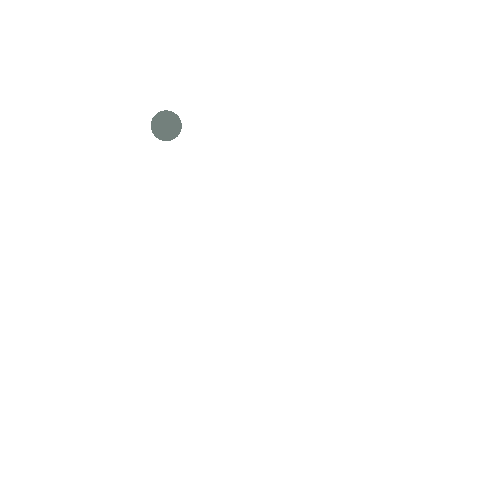 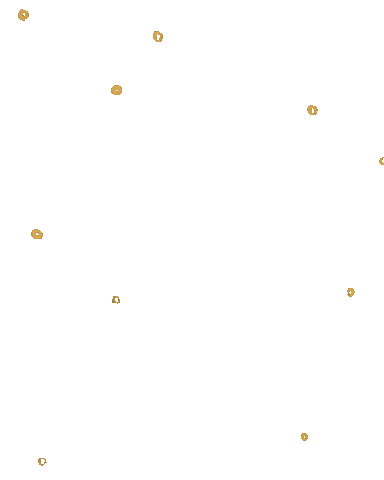 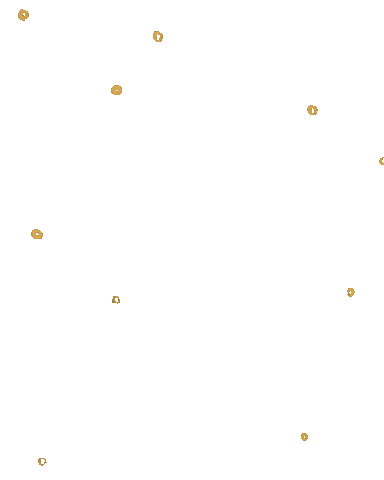 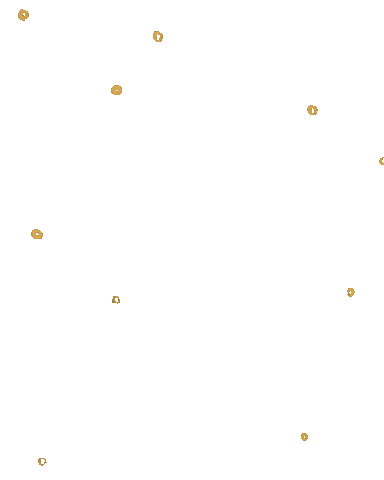 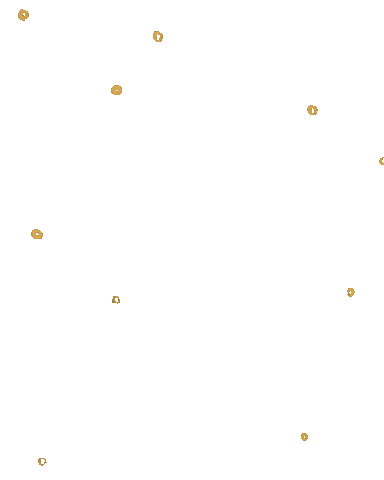 Get a modern PowerPoint  Presentation that is beautifully designed. Easy to change colors, photos and Text.
Get a modern PowerPoint  Presentation that is beautifully designed. Easy to change colors, photos and Text.
Get a modern PowerPoint  Presentation that is beautifully designed. Easy to change colors, photos and Text.
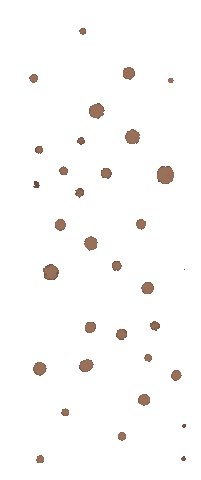 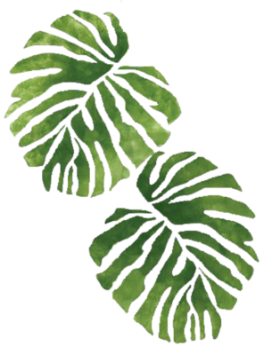 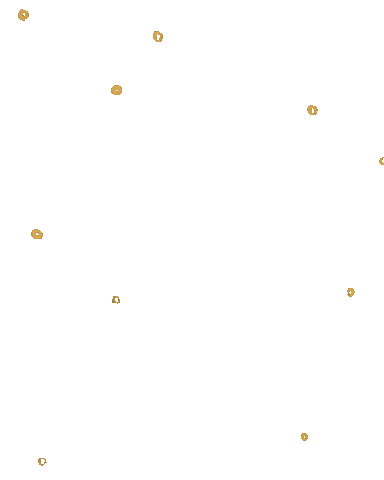 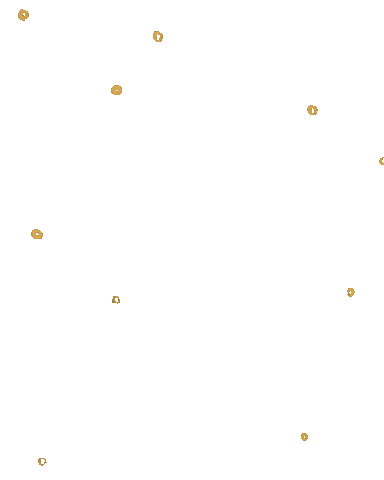 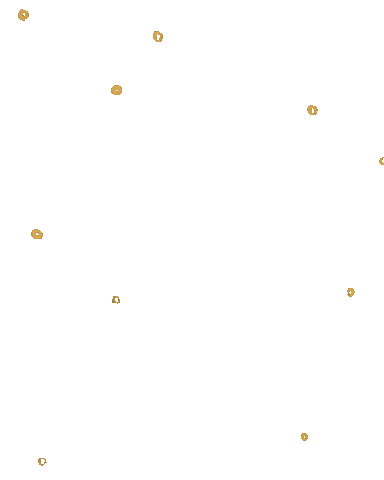 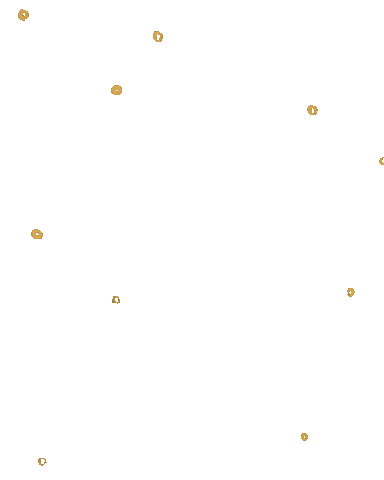 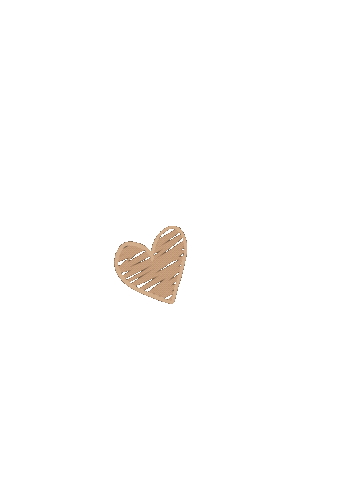 Project Stages
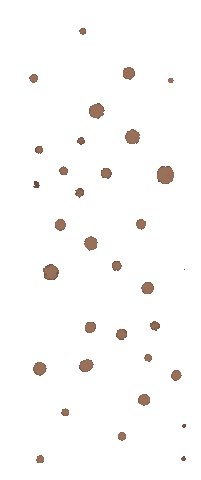 Neptune
Saturn
Jupiter
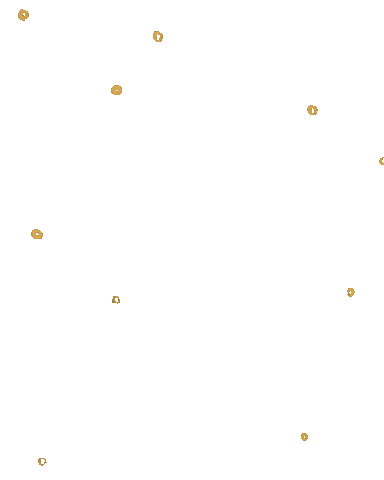 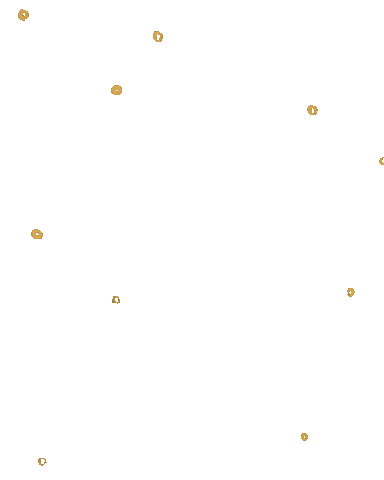 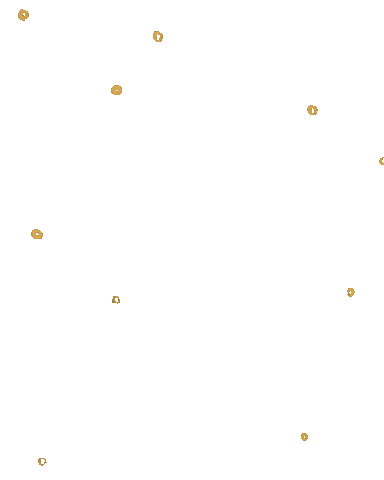 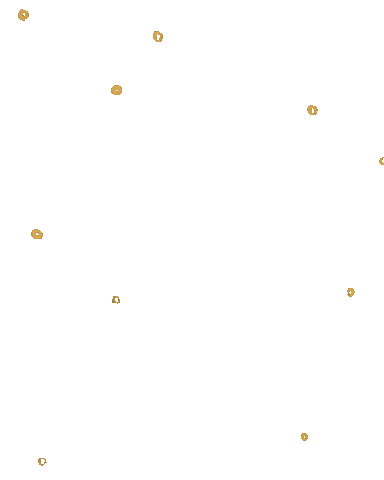 Mars
Despite being red, it’s a very cold place
It’s a gas giant and also the biggest planet
It’s composed of hydrogen and helium
Neptune is the farthest planetfrom the Sun
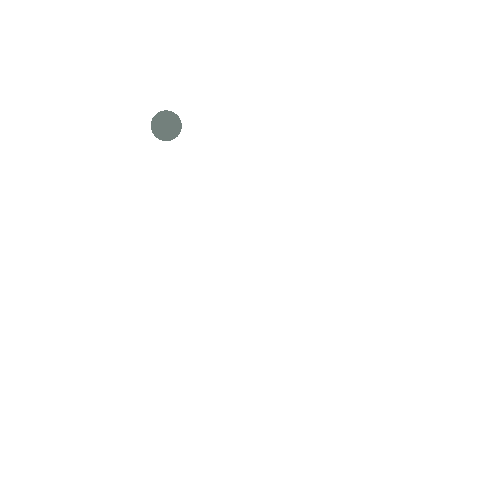 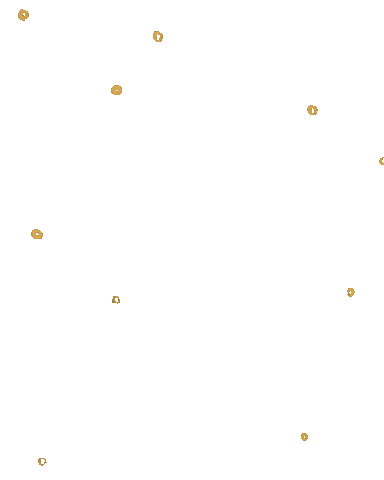 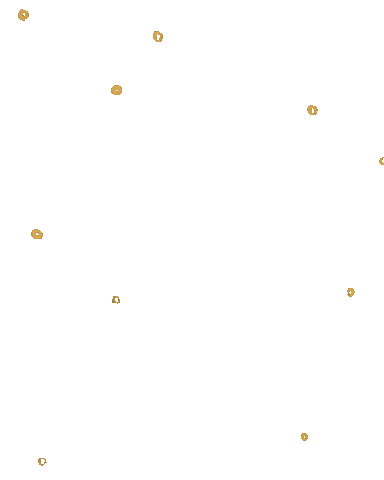 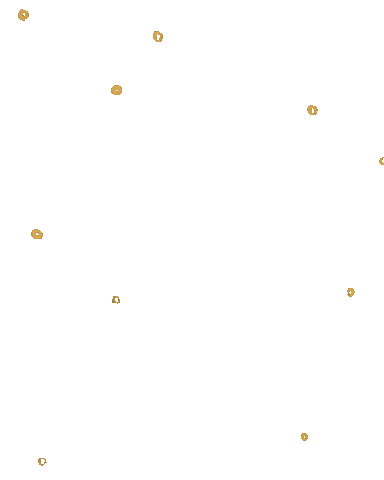 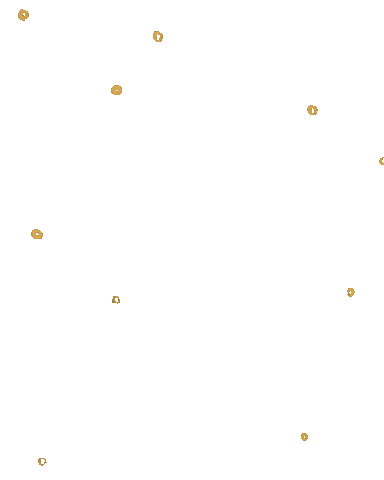 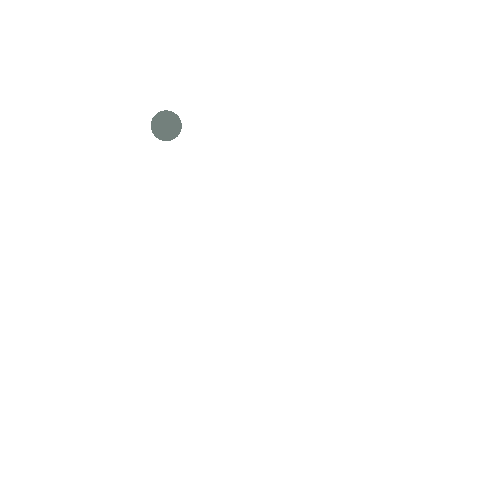 Add Your Text
Add your text here Add your text here Add your text here Add your text here Add your text here Add your text here Add your text here Add your text here Add your text here Add your text here Add your text here Add your text here Add your text here Add your text here Add your text here Add your text here Add your text here Add your text here Add your text here Add your text here Add your text here Add your text here Add your text here Add your text here Add your text here Add your text here
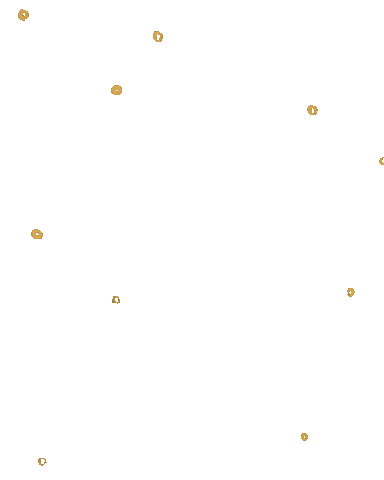 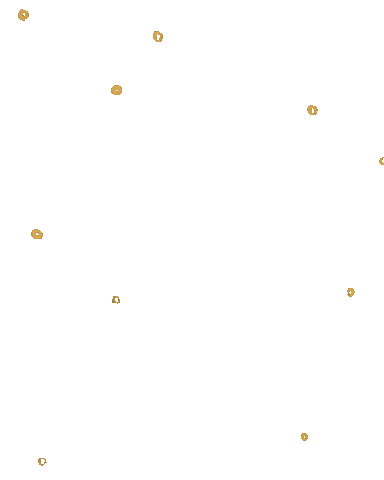 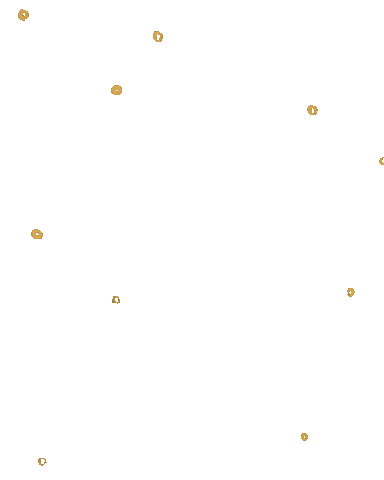 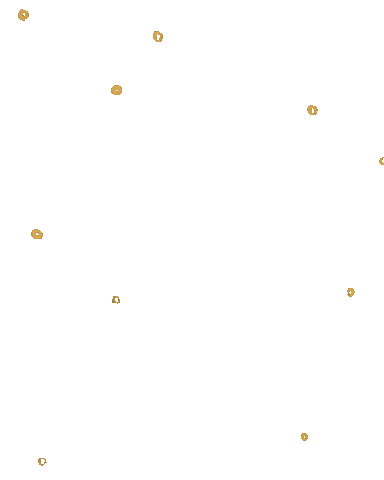 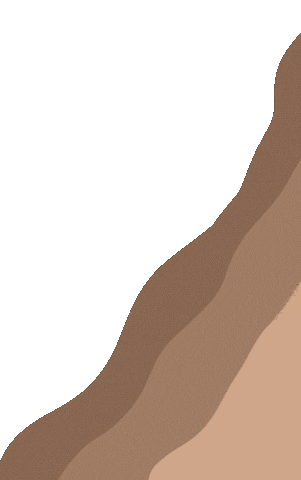 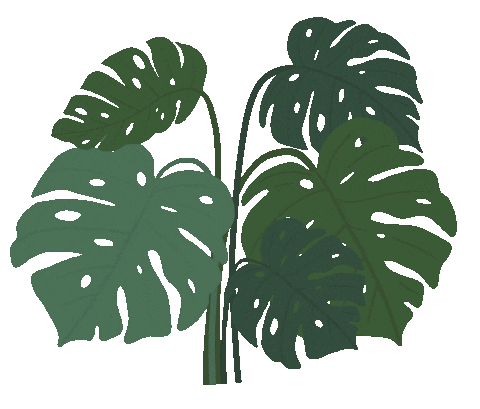 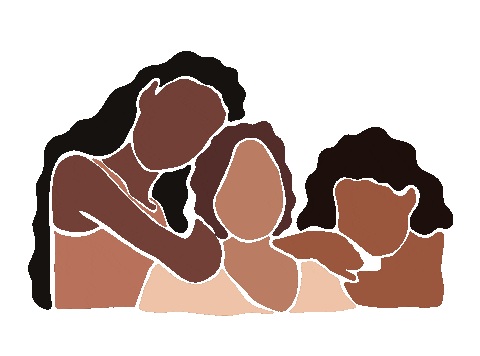 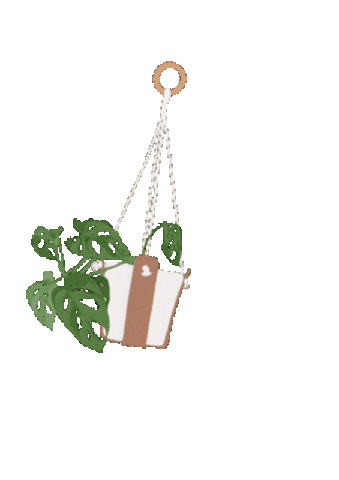 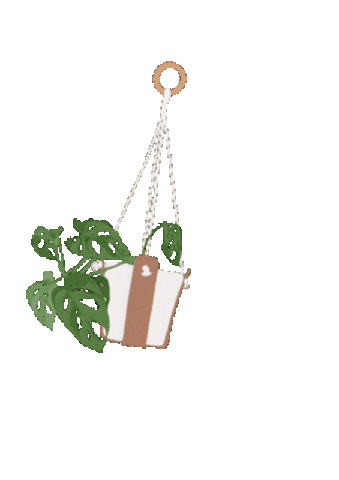 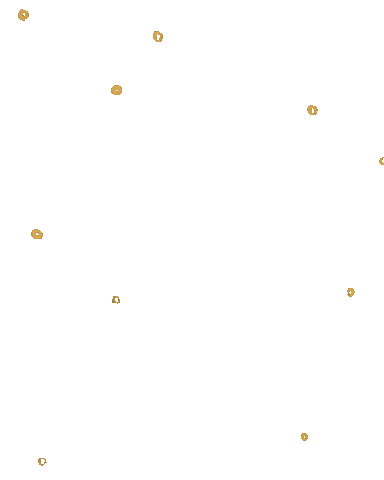 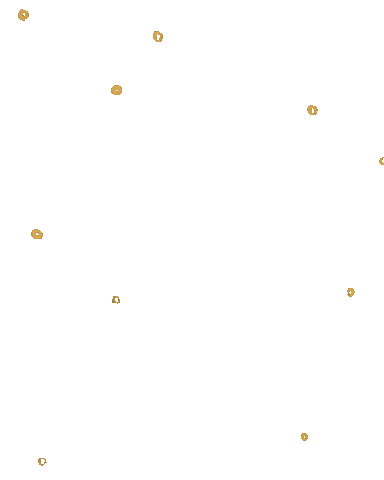 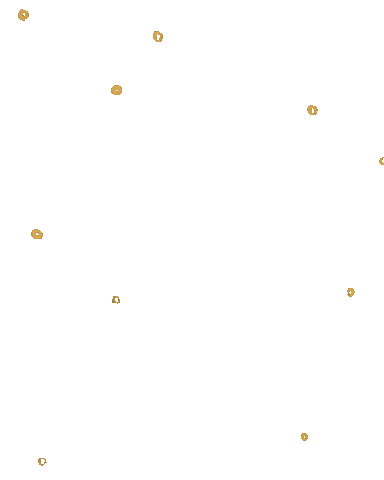 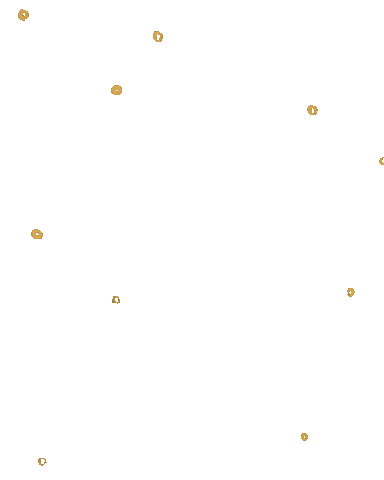 Thank you
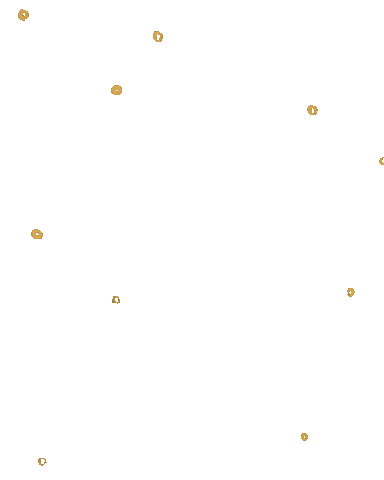 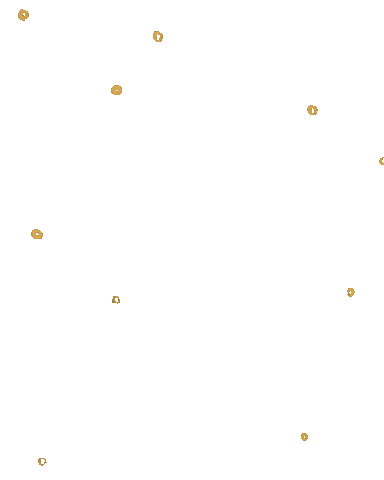 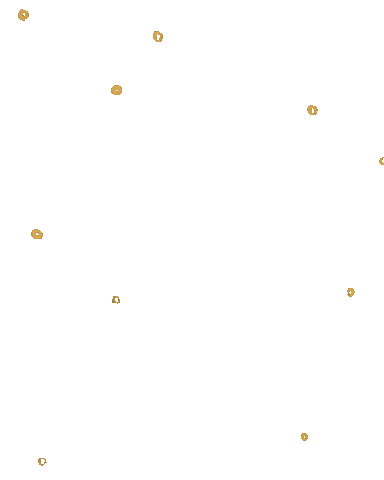 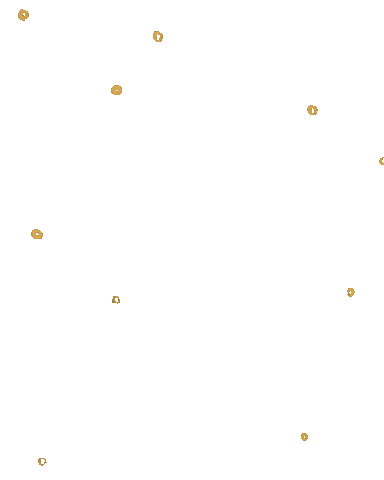 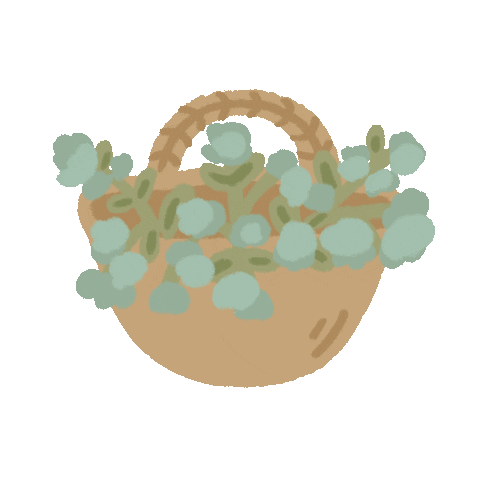 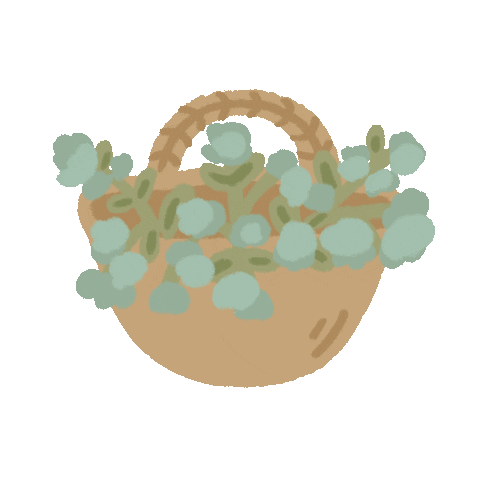 Do you have any question ?
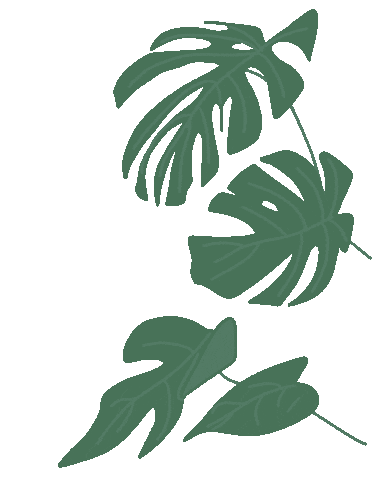